Повторение
Вспомни, как называются объекты, изображенные на слайде?
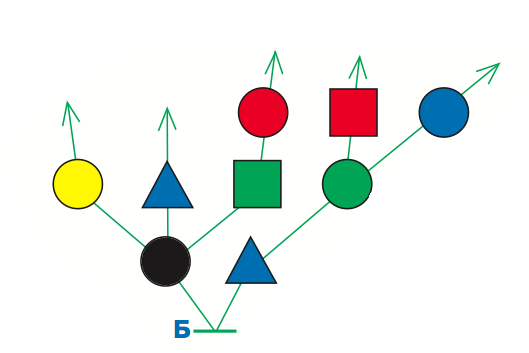 Как называются бусины, указанные на слайде?
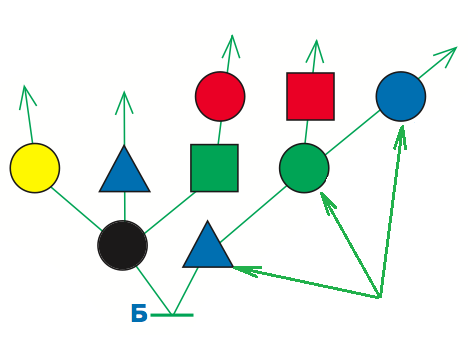 Вершины
Как называются вершины, у которых нет следующих? Покажи их
Листья
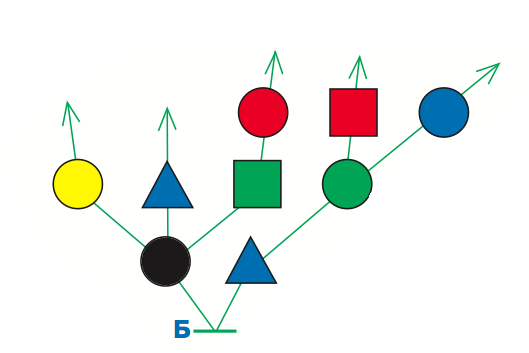 Как называются вершины, у которых нет предыдущих? Покажи их
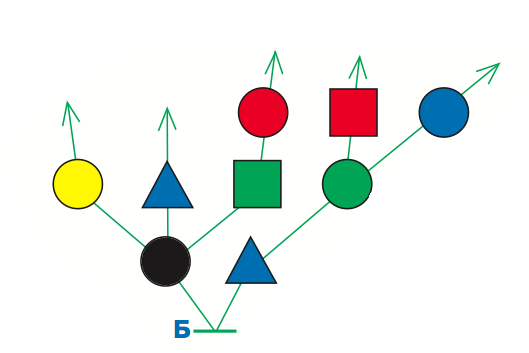 Корневые вершины
Можно ли считать цепочку деревом?
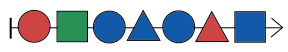 Путь дерева
Цепочка по мотивам какой сказки представлена на слайде?
Как еще можно назвать отрезок, который преодолел Колобок?
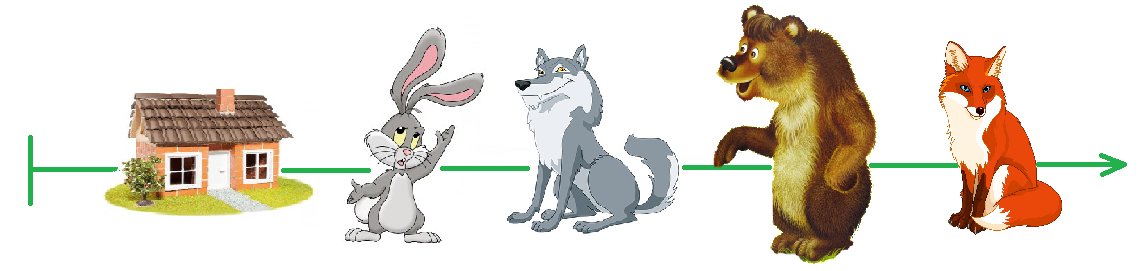 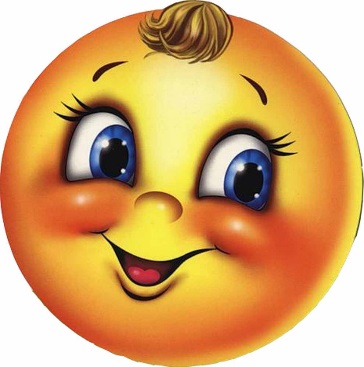 Колобок